Політична думка у 13-16 ст. (Галицько-Волинське князівство, литовсько-польська і польська доба)
План
1. Політичні ідеї Галицько-Волинського літопису.
2. Юрій Котермак – український мислитель. 
3. Політичні погляди С. Оріховського-Роксолана.
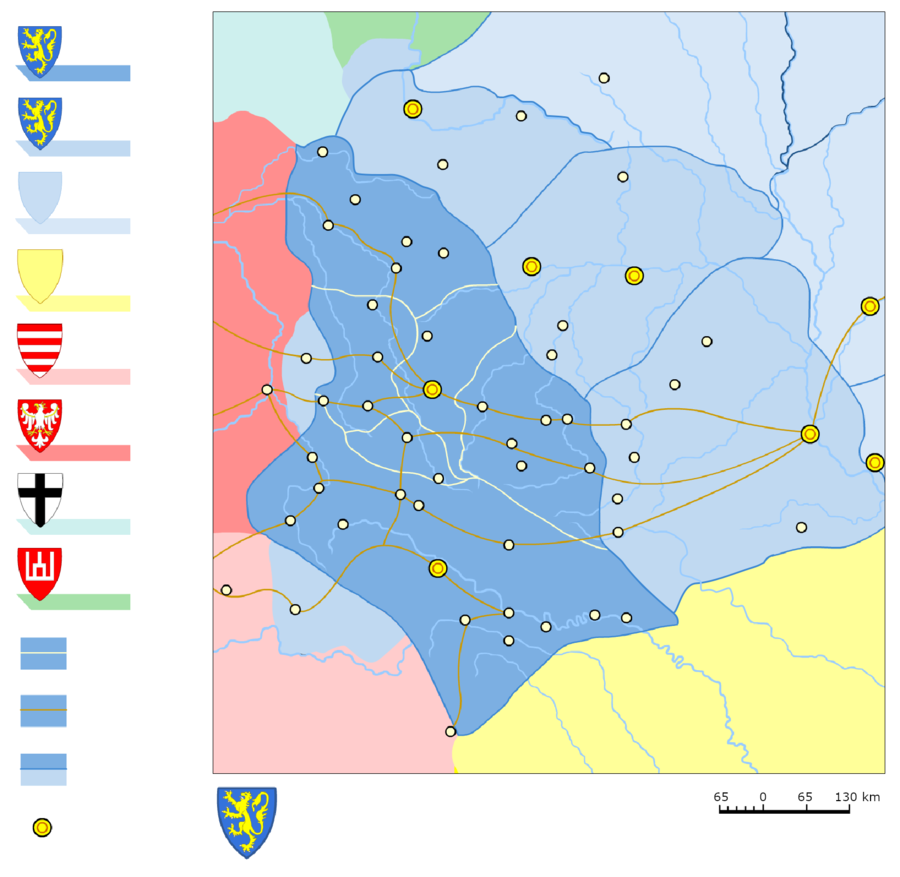 Галицько-Волинський літопис
Події 1201-1292 рр.
Літопис мав 5 редакцій
2 частини 
1) літопис Данила Галицького (1205-1258)
2) літопис Волинський (1258-1290)
Літопис виражає інтереси тих сил, на які спиралася князівська влада
Основні ідеї
Єдність Русі, засудження боярського свавілля
Ідея пріоритету Галича чи Волині (залежить від редакції)
Прославлення Романа і Романовичів
Обґрунтування права князя володіти Києвом і всією Південною Руссю
Ідея сильної держави, централізованої
Ідея божественного впливу – перемоги  і поразки залежать від Бога
Наголос на християнській вірі князів
(Данило і Золота Орда)
У редакції, яка прославляла Данила, була ідея унії з Римом
Та
Ідея запозичення Галичем спадщини Київської Русі і її назви
Юрій Котермак-Дрогобич (1450-1494)
Джорджо да Леополі
Український філософ, 
ректор Болонського 
університету
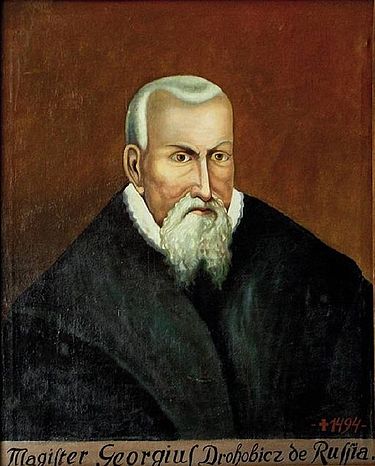 «Прогностична оцінка поточного 1483 року»
Календар  і передбачення про події в різних регіонах світу
Історія є не реалізацією наперед визначеного Божого промислу, а людською драмою в дії, у якій провідна роль належить природним силам незалежно від велінь Бога.
Розділ «Про становище Польщі» - Львів і Дрогобич належать до Русі, а не до Польщі
Русь – колишні володіння князя Данила (Галицько-Волинське князівство)
Світська влада вища за церковну
Сильна королівська влада
Населенню християнських країн загрожує небезпека  у зв’язку з пригнобленням панами
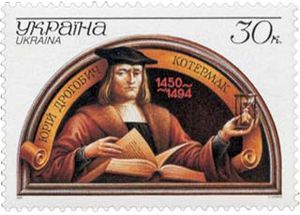 Станіслав Оріховський-Роксолан
1513- 1566
«Про целібат»
«Настанови польському 
королю Сигізмунду Августу»
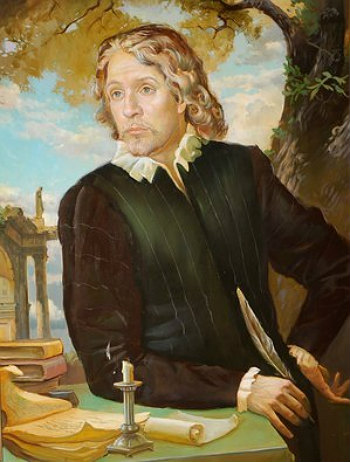 «Ruthenorum me esse et libenter profiteor» 

«Я русин, і охоче про це виголошую».
«Настанови…»
Звернення до правителя - ідея «освіченого монарха»
2 частини
1) вимоги до особи короля – прагне до правди, справедливості, повинен мати знання про управління державою
Головне завдання – захист Вітчизни
Піклуватися про державну власність
Оточення короля – треба обирати найкращих
2) конкретні поради
Дбати про власний авторитет, переконувати у своїй легітимності
Підбирати мудрих порадників
«А чи ти знаєш приятелів короля? Знаю, відповів би, то й що? А чи всі вони гідні жити поруч короля? Я б засумнівався і, якби наполягав, сказав: Ні, не всі. Хто ж вони, ті, хто не гідний короля? Відповідаю: Ті, хто завжди хвалить його.»
Цитати
«Якщо сам будеш піклуватися про все у державі, будеш не королем, а дуже нещасним підданим» (розподіл повноважень)

«Король вибирається задля держави, а не держава задля короля існує»
Про закон
«Закон же, коли він є душею  і розумом держави, є тому далеко кращим за непевну державу та більшим за короля»
А тепер поясню тобі, що таке закон. Він, як я вже показував, сам є правителем вільної держави, але мовчазним, сліпим і глухим. Завдяки йому обирається одна людина, яку ми звемо королем. Вона є вустами, очима й вухами закону.
Взаємодія держави і церкви
Еволюція поглядів:

Спершу підтримав Реформацію 

Потім – компромісна думка – церква бере участь в управлінні державою

 церковна влада вища за світську
Форми правління
Монархія
Олігархія
Демократія
Політія
Політія
Політія Королівства Польського на взірець аристотелівських політик»

Єдине коронне тіло
«простонароддя мертве без ради, Рада без короля не діє, а король без ради не спроможний управляти»
«Про турецьку загрозу» – дві промови
Ідея коаліції європейських держав для протидії загрозі турецької експансії
Треба зміцнити державу перед зовнішньою загрозою, чіткий поділ обов’язків

Могутність держави  і правителя забезпечують два блага
1) щастя – від Божої волі
2) розсудливість – від природи
Раціоналізація військової служби
Зроби так, щоб певний час по черзі воювало кілька воєводств: одного року, наприклад, певні якісь три воєводства, а іншого року — інші три. Таким способом найкраще державу захистиш. Супроти ж особливо великої ворожої сили готував би посполите рушення